Periodeplan for persille – februar 2022
FEBRUAR 23
Vi er godt i gang med det nye året,  det har vært en fin januar måned hvor vi startet året med mørkedag,  målet var å sette fokus på energisparing, alternative energikilder og bruke lommelykter i lek og gjennom dagen på avdelingen.  Vi hadde og om trafikksikkerhet, hvor vi så på forskjellen når en ikke hadde refleks i mørke, og så tok på seg refleks.  Det har vært en eventyrlig  kuldeperiode hvor vi har fått  lekt og akt i snøen.  Vi har og vært på fine turer i nærmiljøet og på museum. I barnehagen skal vi legge grunnlag for turopplevelser som gir glede og legger grunnlag for gode vaner senere i livet. Vi er heldige som har fine turområder tett på barnehagen som kan gi disse opplevelsene og heldige som har gode muligheter til å besøke ulike museum og konserthus. I fagområdet nærmiljø og samfunn står det og at barna skal bli kjent i nærmiljøet, og de institusjoner vi måtte ha, og i år henger dette godt sammen med barnehagedagen i mars som har temaet: «kulturarven». Vi har turdagen vår på onsdager og vi skal på ulike museumsbesøk og en konsert som er lagt opp til onsdagene. Mandagen er det møtedag, gruppedag på tirsdager,  torsdagen og fredagen jobber vi  med forberedelser til fastelavn og karneval. Vi avslutter prosjektet om samene, starter prosjektet: «i gamledager.» Det blir mange museumsbesøk fremover med pedagogisk opplegg med hele barnegruppen. Til våren blir det et eget naturprosjekt i samarbeid med Mostun. Vi ser frem til en ny innholdsrik måned her på avdeling Persille.
Mail kan sendes: ingrid.lynge@stavanger.kommune.no
Telefonnummeret til Persille: 95151787
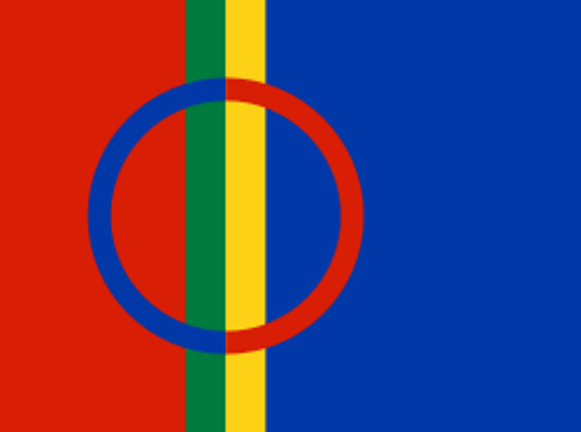 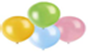 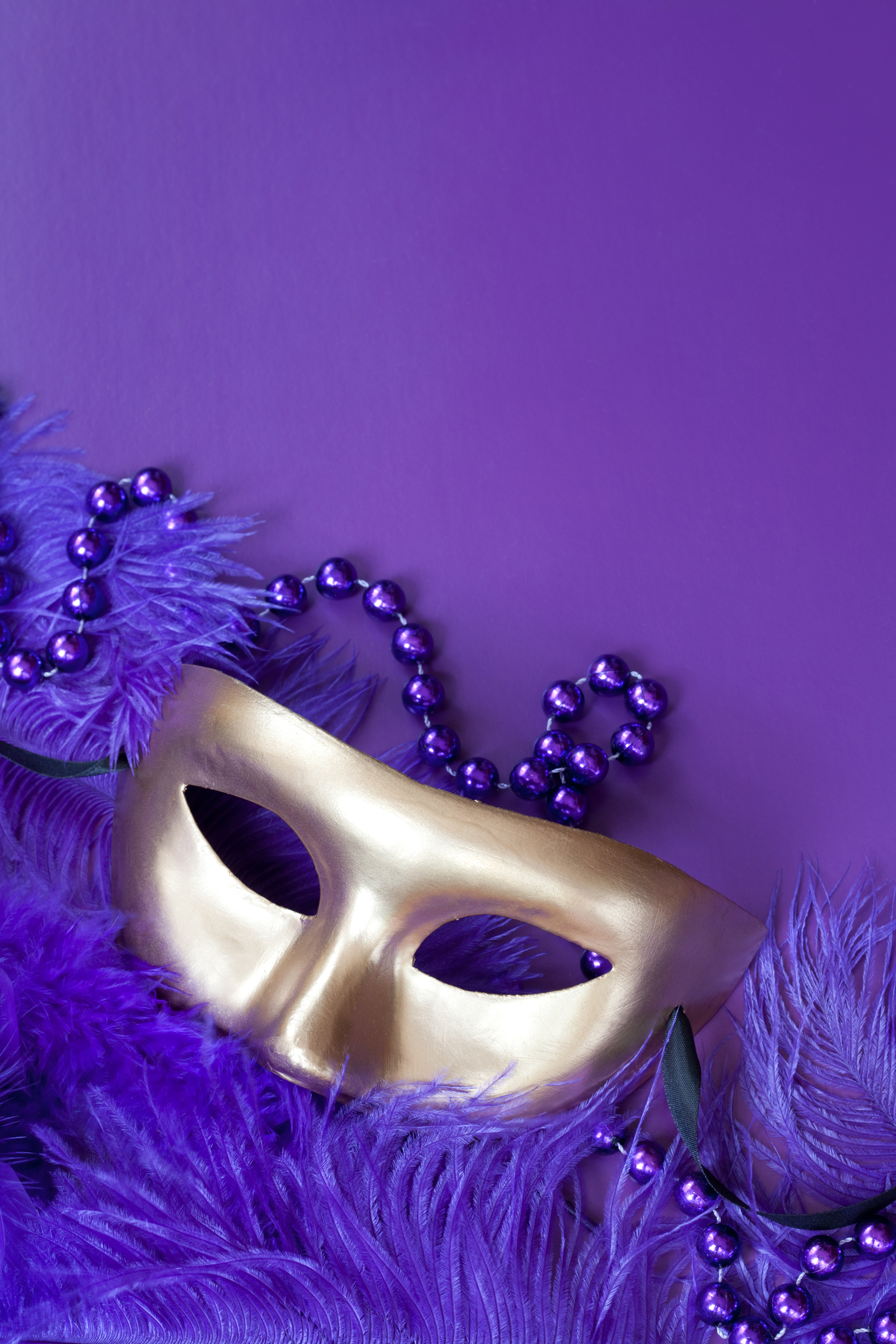 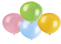 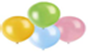 Vi vil at dere alle abonnerer på hjemmesiden til barnehagen som gir ut viktig informasjon. På siden til avdelingen legges det ut viktig informasjon fra oss om planer, opplegg og dokumentasjon. 

Det er fint om dere sjekker barnas utstyr ofte, slik at det er skiftetøy til våte dager og varmt tøy til kalde dager. Været nå om vinteren er varierende, og kan skifte raskt. Ved ekstra våte dager må støvler, regntøy/ dresser tørkes hjemme slik at det er tørt til neste dag
Ta med alt yttertøy hjem hver fredag.
Dagsrytmen på persille

07.15 Barnehagen åpner – rolig lek
08.00 – 08.30 Vi spiser frokost
08.30 Lek
09.15 Ryddetid og samling
09.30 Tur/ grupper/ utelek/ prosjekt/ miljøarbeid
11.15 Lunsj
11.45 Utelek
14.00 Fruktmåltid
14.30 Ute/ innelek
Nå i januar jobbet vi med  et samisk prosjekt. Målet var at barna ble litt kjent med og få noen inntrykk og erfaringer som skal gi litt forståelse  i forhold til den samiske kulturen.
Vi har arbeidet med alle fagområdene hvor vi ble kjent med og arbeidet med eventyret «Nordlysbarna». Vi har sett en episode fra NRK super hvor vi får se hvordan det er å bo med en familie som driver med reindrift. Vi har laget reinsdyr, hatter, malt og laget flagget. Vi har hørt joik og barnesanger på samisk, og store og små har kost seg med prosjektet. 
Det er og viktig å bli kjent med den samiske kulturen, at vi vekker interessen og innsikten for denne kulturen gjør at den ikke blir så fremmed.  Vi får et positivt erfaringsgrunnlag  som gjør at vi blir engasjert på en positiv måte i deres kultur. 

Nå videre skal vi over på et nærmiljøprosjekt som henger sammen med og forbereder Barnehagedagen som er 12. mars: «Kulturarven», hvor vi skal utforske nærmiljøet vårt. Vi skal besøke våre museer i nærområdet. Ledaal, Breidablikk, Holme Egenes og sjøfartsmuseet står på programmet fremover. Vi tenker det er fint å få et godt erfaringsgrunnlag i forhold til lokale institusjoner og steder i nærmiljøet som gjør at en blir kjent med og ferdes trygt. Samtidig får en bedre forståelse og lærer mer om fortid, samtid og fremtid. Dette hører inn under fagområdet Nærmiljø og samfunn. Vi skal og besøke konserthuset vårt og være med på konsert. Senere i vår skal vi ha et naturprosjekt i samarbeid med Mostun.